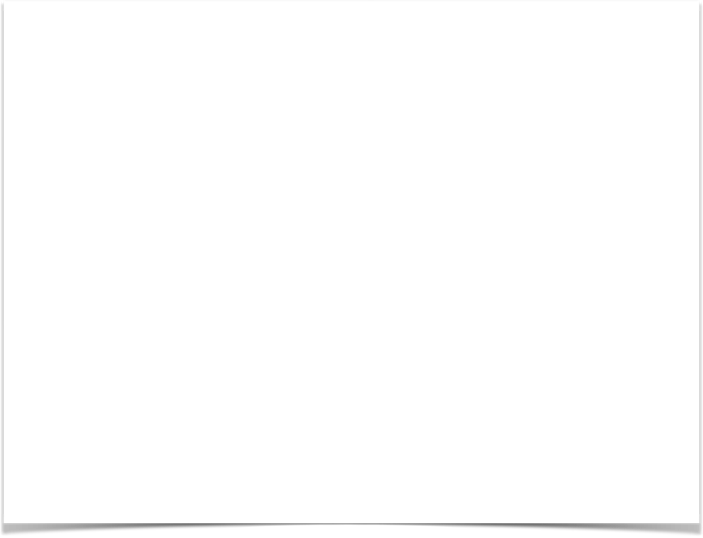 Richard Dawkins
“The God of the Old Testament is arguably the most unpleasant character in all fiction: jealous and proud of it; a petty, unjust, unforgiving, control-freak; a vindictive, bloodthirsty ethnic cleanser; a misogynistic, homophobic, racist, infanticidal, genocidal, filicidal, pestilential, megalomaniacal, sadomasochistic, capriciously malevolent bully.”
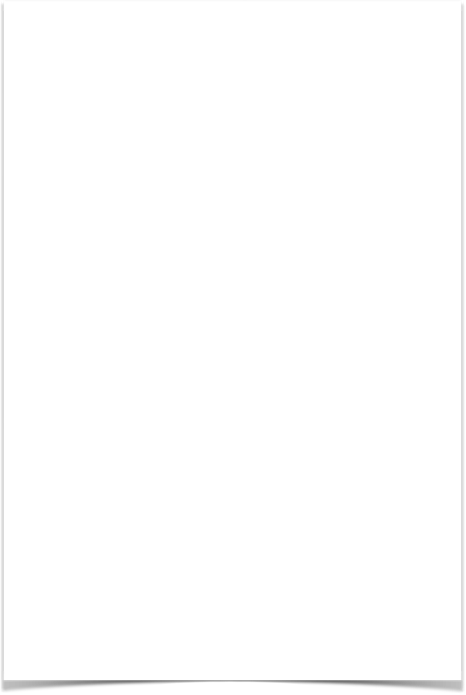 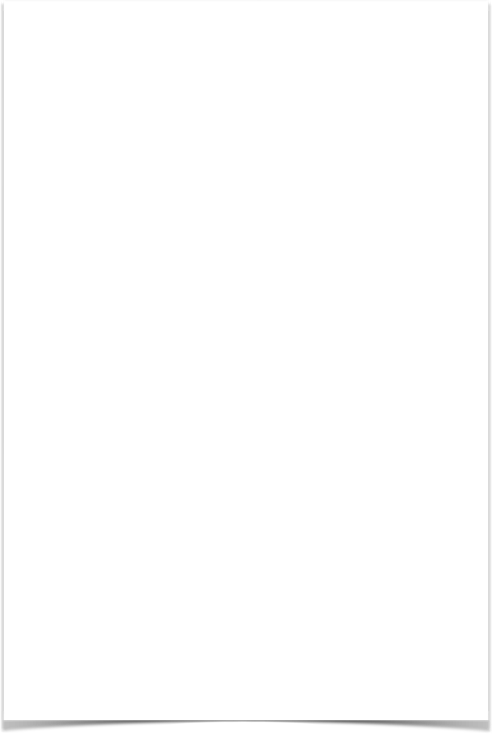 Christopher Hitchens
The forgotten Canaanites were “pitilessly driven out of their homes to make room for the ungrateful and mutinous children of Israel.”
Slaughter of the Canaanites
Deuteronomy 7
4
God’s Command to Drive Out 
& Exterminate the Canaanites
This was an act of God’s judgment upon the wickedness of the Canaanite nations.
Leviticus 18:24-30
Lev. 18:24-30: 24 ‘Do not defile yourselves with any of these things; for by all these the nations are defiled, which I am casting out before you. 25 For the land is defiled; therefore I visit the punishment of its iniquity upon it, and the land vomits out its inhabitants. 26 You shall therefore keep My statutes and My judgments, and shall not commit any of these abominations, either any of your own nation or any stranger who dwells among you 27 (for all these abominations the men of the land have done, who were before you, and thus the land is defiled), 28 lest the land vomit you out also when you defile it, as it vomited out the nations that were before you. 29 For whoever commits any of these abominations, the persons who commit them shall be cut off from among their people. 30 ‘Therefore you shall keep My ordinance, so that you do not commit any of these abominable customs which were committed before you, and that you do not defile yourselves by them: I am the LORD your God.’ ”
Leviticus 20:22-23
22 ‘You shall therefore keep all My statutes and all My judgments, and perform them, that the land where I am bringing you to dwell may not vomit you out. 23 And you shall not walk in the statutes of the nation which I am casting out before you; for they commit all these things, and therefore I abhor them.
Deuteronomy 9:4-6
4 “Do not think in your heart, after the LORD your God has cast them out before you, saying, ‘Because of my righteousness the LORD has brought me in to possess this land’; but it is because of the wickedness of these nations that the LORD is driving them out from before you. 5 It is not because of your righteousness or the uprightness of your heart that you go in to possess their land, but because of the wickedness of these nations that the LORD your God drives them out from before you, and that He may fulfill the word which the LORD swore to your fathers, to Abraham, Isaac, and Jacob. 6 Therefore understand that the LORD your God is not giving you this good land to possess because of your righteousness, for you are a stiff-necked people.
Deuteronomy 18:9-14
9 “When you come into the land which the LORD your God is giving you, you shall not learn to follow the abominations of those nations. 10 There shall not be found among you anyone who makes his son or his daughter pass through the fire, or one who practices witchcraft, or a soothsayer, or one who interprets omens, or a sorcerer, 11 or one who conjures spells, or a medium, or a spiritist, or one who calls up the dead.     12 For all who do these things are an abomination to the LORD, and because of these abominations the LORD your God drives them out from before you. 13 You shall be blameless before the LORD your God. 14 For these nations which you will dispossess listened to soothsayers and diviners; but as for you, the LORD your God has not appointed such for you.
This was an act of God’s judgment upon the wickedness of the Canaanite nations.
To Protect His People from the Wickedness of Those Nations
Exodus 23:31-33
31 “And I will set your bounds from the Red Sea to the sea, Philistia, and from the desert to the River. For I will deliver the inhabitants of the land into your hand, and you shall drive them out before you. 32 You shall make no covenant with them, nor with their gods. 33 They shall not dwell in your land, lest they make you sin against Me. For if you serve their gods, it will surely be a snare to you.”
Exodus 34:12-16
12 “Take heed to yourself, lest you make a covenant with the inhabitants of the land where you are going, lest it be a snare in your midst. 13 But you shall destroy their altars, break their sacred pillars, and cut down their wooden images 14 (for you shall worship no other god, for the LORD, whose name is Jealous, is a jealous God), 15 lest you make a covenant with the inhabitants of the land, and they play the harlot with their gods and make sacrifice to their gods, and one of them invites you and you eat of his sacrifice, 16 and you take of his daughters for your sons, and his daughters play the harlot with their gods and make your sons play the harlot with their gods.”
Leviticus 18:3
“You shall not do what is done in the land of Egypt where you lived, nor are you to do what is done in the land of Canaan where I am bringing you; you shall not walk in their statutes.”
Numbers 33:55-56
55 But if you do not drive out the inhabitants of the land from before you, then it shall be that those whom you let remain shall be irritants in your eyes and thorns in your sides, and they shall harass you in the land where you dwell. 56 Moreover it shall be that I will do to you as I thought to do to them.’ ”
Deuteronomy 7:4, 16
4 For they will turn your sons away from following Me, to serve other gods; so the anger of the LORD will be aroused against you and destroy you suddenly.

16 Also you shall destroy all the peoples whom the LORD your God delivers over to you; your eye shall have no pity on them; nor shall you serve their gods, for that will be a snare to you.
Deuteronomy 12:2-4, 29-32
“You shall utterly destroy all the places where the nations whom you shall dispossess serve their gods, on the high mountains and on the hills under every green tree. You shall tear down their altars and smash their sacred pillars and burn their Asherim with free, and you shall cut down the engraved images of their gods and obliterate their name from that place. You shall not act like this toward the Lord your God… When the Lord your God cuts off before you the nations which you are going in to dispossess, and you dispossess them and dwell in their land, beware that you are not ensnared to follow them, after they are destroyed before you, and that you do not inquire after their gods, saying, ‘How do these nations serve their gods, that I also may do likewise?’ You shall not behave thus toward the Lord your God, for every abominable act which the Lord hates they have done to their gods; for they even burn their sons and daughters in the fire to their gods. Whatever I command you, you shall be careful to do; you shall not add to nor take away from it.”
Deuteronomy 18:9
“When you enter the land which the Lord your God gives you, you shall not learn to imitate the detestable things of those nations.”
Deuteronomy 20:16-18
16 “But of the cities of these peoples which the LORD your God gives you as an inheritance, you shall let nothing that breathes remain alive, 17 but you shall utterly destroy them: the Hittite and the Amorite and the Canaanite and the Perizzite and the Hivite and the Jebusite, just as the LORD your God has commanded you, 18 lest they teach you to do according to all their abominations which they have done for their gods, and you sin against the LORD your God.
God’s Wisdom & Justice
God’s Wisdom & Justice
He is holy (Isa. 6:3; Rev. 4:8)
He is just and righteous (Psa. 89:14)
He is good (Psa. 100:5; 106:1)
He is patient and long-suffering (Ex. 20:6; Num. 14:18; Ps. 57:10; 145:8)
Psa. 19:7-9: 7 The law of the Lord is perfect, converting the soul; The testimony of the Lord is sure, making wise the simple; 8 The statutes of the Lord are right, rejoicing the heart; The commandment of the Lord is pure, enlightening the eyes; 9 The fear of the Lord is clean, enduring forever; The judgments of the Lord are true and righteous altogether. 
Psa. 119:138: 138 Your testimonies, which You have commanded, Are righteous and very faithful.
Psa. 145:17: 17 The LORD is righteous in all His ways, Gracious in all His works.
Deut. 32:4:  4 He is the Rock, His work is perfect; For all His ways are justice, A God of truth and without injustice; Righteous and upright is He.
God’s Wisdom & Justice
He is holy (Isa. 6:3; Rev. 4:8)
He is just and righteous (Psa. 89:14)
He is good (Psa. 100:5; 106:1)
He is patient and long-suffering (Ex. 20:6; Num. 14:18; Ps. 57:10; 145:8)
God has the sole right to determine who lives, dies, and when each occurs (Acts 17:24-26).
God’s Wisdom & Justice
God’s patience is seen even in large-scale judgments.
Gen. 15:13-16: Then He said to Abram: “Know certainly that your descendants will be strangers in a land that is not theirs, and will serve them, and they will afflict them four hundred years. 14 And also the nation whom they serve I will judge; afterward they shall come out with great possessions. 15 Now as for you, you shall go to your fathers in peace; you shall be buried at a good old age. 16 But in the fourth generation they shall return here, for the iniquity of the Amorites is not yet complete.”
Victor P. Hamilton: “Only when the iniquity of the Amorites (i.e. the pre-Israelite inhabitants of Palestine) has run its full measure will the Israelites enter Palestine to claim it and possess it. Only when the iniquity of the Amorites has reached the point of no return will they forfeit the land… This commentary on the immorality of the indigenous population of Canaan also establishes Joshua’s invasion as an act of justice rather than of aggression” (The New International Commentary on the Old Testament)
William Lane Craig: “God stays His judgment of the Canaanite clans 400 years because their wickedness had not reached the point of intolerability! This is the long-suffering God we know in the Hebrew Scriptures. He even allows His own people to languish in slavery for four centuries before determining that the Canaanite peoples are ripe for judgment and calling His people forth from Egypt.” (“The Slaughter of the Canaanites”, https://www.reasonablefaith.org.)
God’s Wisdom & Justice
God’s patience is seen even in large-scale judgments.
Sodom & Gomorrah had few righteous within them (Gen. 18-19).
After waiting a period of 120 years, God destroyed the entire world with a flood (Gen. 6-9).
God delayed the judgment upon Assyria 120+ years because they repented at the preaching of Jonah (Jonah 3:10). 
Rome was God’s instrument of judgment upon Jerusalem when the “full measure” of guilt was reached (Mt. 23:32-35).
Jeremiah 18:7-10
7 The instant I speak concerning a nation and concerning a kingdom, to pluck up, to pull down, and to destroy it, 8 if that nation against whom I have spoken turns from its evil, I will relent of the disaster that I thought to bring upon it. 9 And the instant I speak concerning a nation and concerning a kingdom, to build and to plant it, 10 if it does evil in My sight so that it does not obey My voice, then I will relent concerning the good with which I said I would benefit it.
God’s Wisdom & Justice
He is holy (Isa. 6:3; Rev. 4:8)
He is just and righteous (Psa. 89:14)
He is good (Psa. 100:5; 106:1)
He is patient and long-suffering (Ex. 20:6; Num. 14:18; Ps. 57:10; 145:8)
God has the sole right to determine who lives, dies, and when each occurs (Acts 17:24-26).
God does not owe us any explanations for His actions.
Was It Genocide or Ethnic Cleansing?
Genocide?
God said to Abraham the “all families of the earth” would be blessed through him (Gen. 12:3).
Rahab, a Canaanite woman, was accepted among Israel because of her faith (Josh. 6:25). 
The Law of Moses commanded the Israelites to treat “strangers” among them well (Lev. 19:33-34; Deut. 10:17-19).
God sent several prophets to foreign, gentile nations to warn them of their sin. 
In both 722 and 586, God brought the very same judgments to fall upon His people.
Deut. 7:7: 7 “The Lord did not set His love on you nor choose you because you were more in number than any of the peoples, for you were the fewest of all peoples…”
Deut. 9:4-5: 4 “Do not think in your heart, after the LORD your God has cast them out before you, saying, ‘Because of my righteousness the LORD has brought me in to possess this land’; but it is because of the wickedness of these nations that the LORD is driving them out from before you. 5 It is not because of your righteousness or the uprightness of your heart that you go in to possess their land, but because of the wickedness of these nations that the LORD your God drives them out from before you, and that He may fulfill the word which the LORD swore to your fathers, to Abraham, Isaac, and Jacob.